Future Faces of Physics Jeopardy!
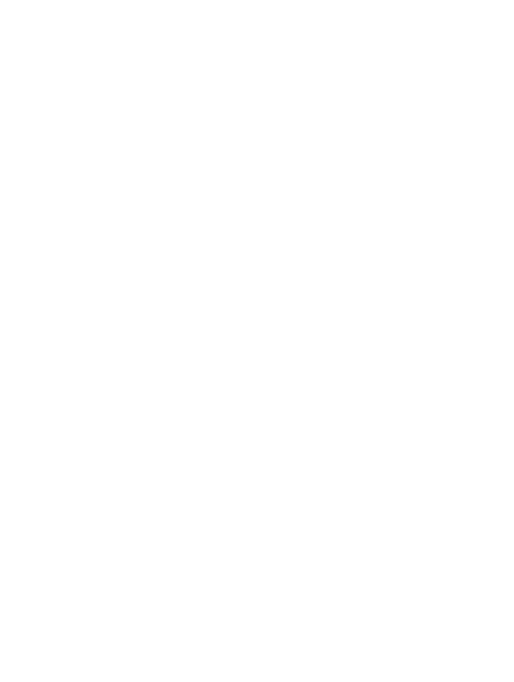 Double Jeopardy!
On the 
Hill
Future
Faces
Around
ACP
In the Lab
Sci-Fi
to Real Life
200
200
200
200
200
400
400
400
400
400
600
600
600
600
600
800
800
800
800
800
1000
1000
1000
1000
1000
Increasing diversity in science is a priority of this agency, commonly known as “NSF”, which funds fundamental science and engineering.
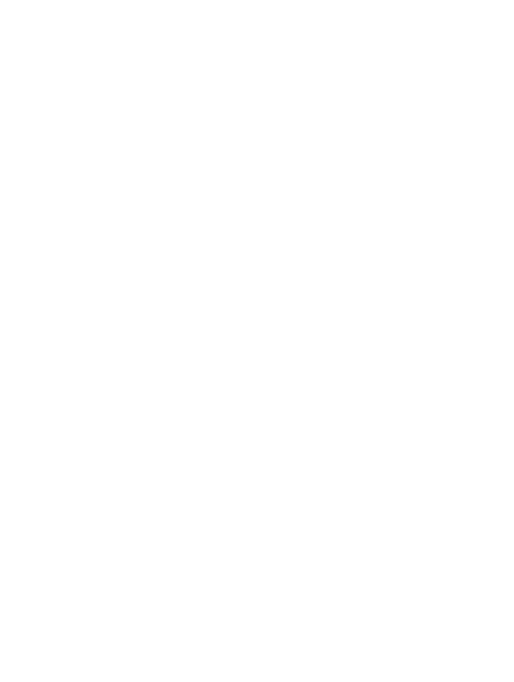 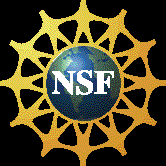 On the Hill - 200
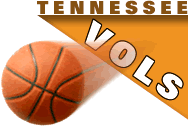 Bart Gordon, chair of the House Committee on Science and Technology, represents this state.
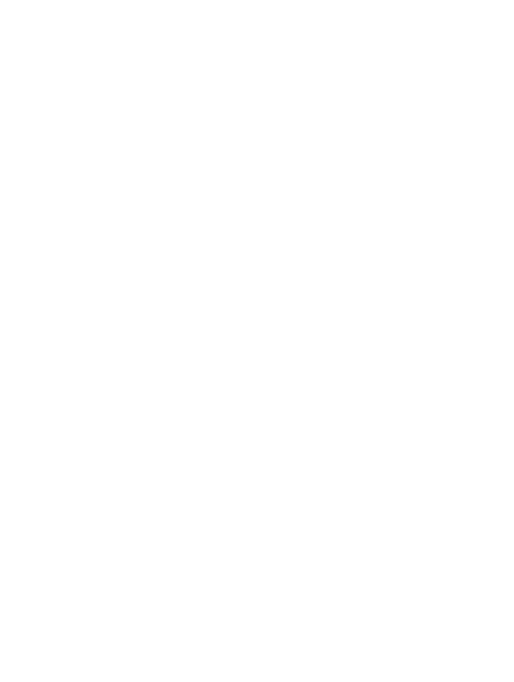 On the Hill - 400
Often called “RAGS”, this 2006 report warned that the US may be falling behind other countries in science competitiveness.
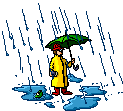 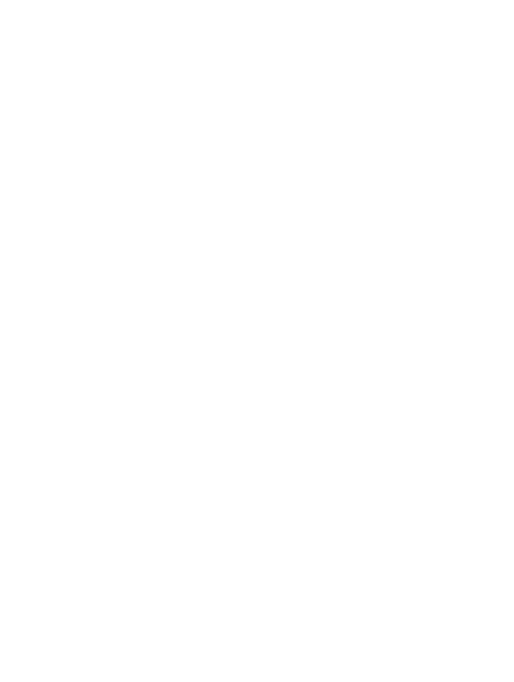 On the Hill - 600
Before becoming science advisor to the President, Physicist Jack Marburger was director of this Long Island-based national lab, which specializes in nuclear physics.
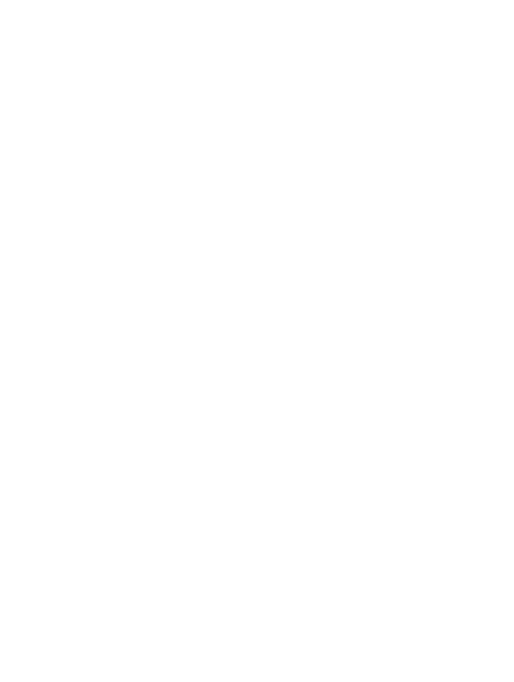 On the Hill - 800
There are currently two congressmen with PhDs in physics.

   Name one.
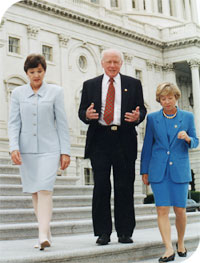 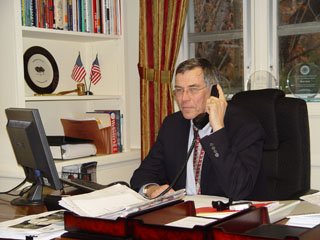 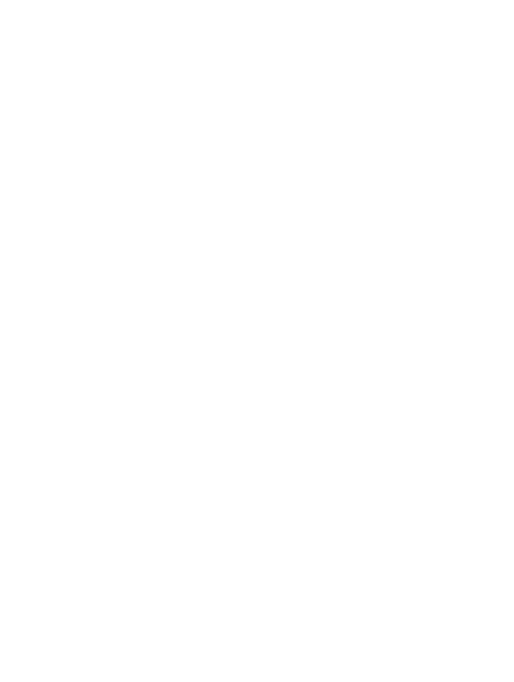 On the Hill - 1000
Prada and Calvin Klein market glasses as accessories, but many people opt for this procedure so they don’t need to wear them.
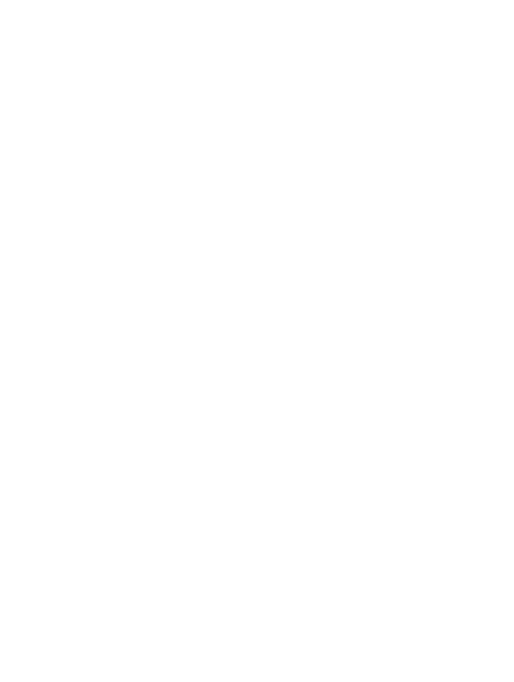 Future Faces - 200
The popularity of gels, strips, and lights that produce this sparkly effect has exploded recently – but even ancient Egyptians saw it as a sign of status.
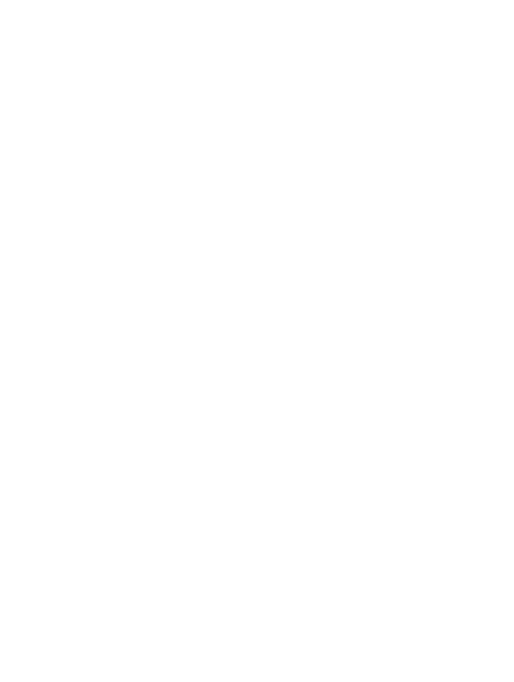 Future Faces - 400
This haircut, named after the popular sitcom character who debuted it in the mid 1990s, will eventually be as outdated as "The Farrah.”
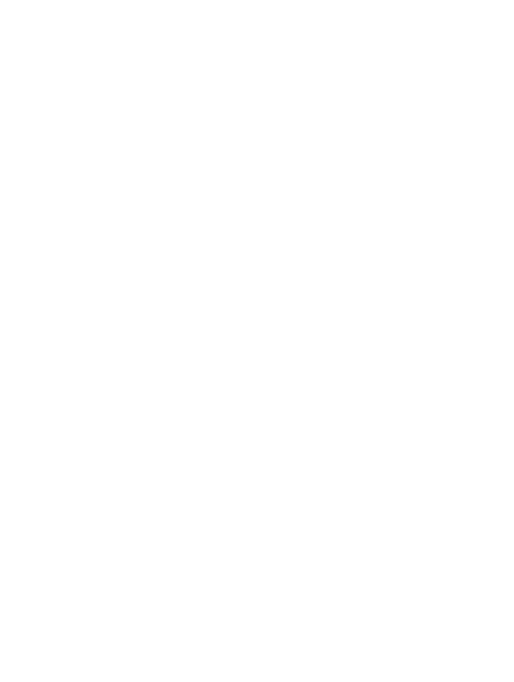 Future Faces - 600
In 2005, 2.7 million cosmetic surgeries were performed on this area of the face; making it the top ranking cosmetic surgery site for people ages 51-64.
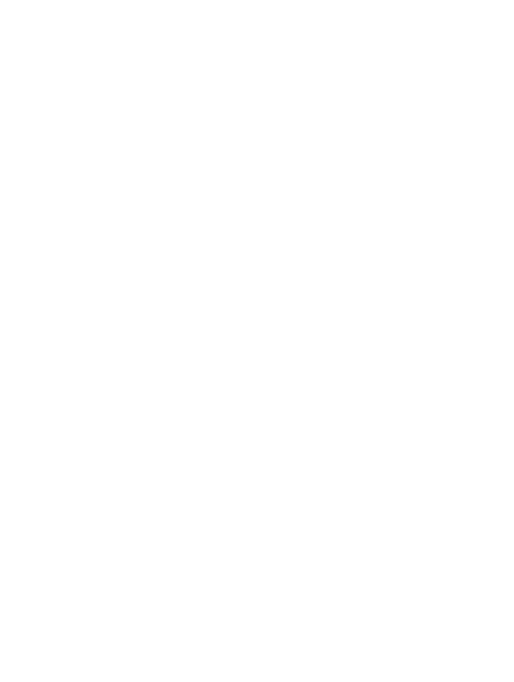 Future Faces - 800
Coming in second to liposuction, this is the next most popular cosmetic surgery for men.
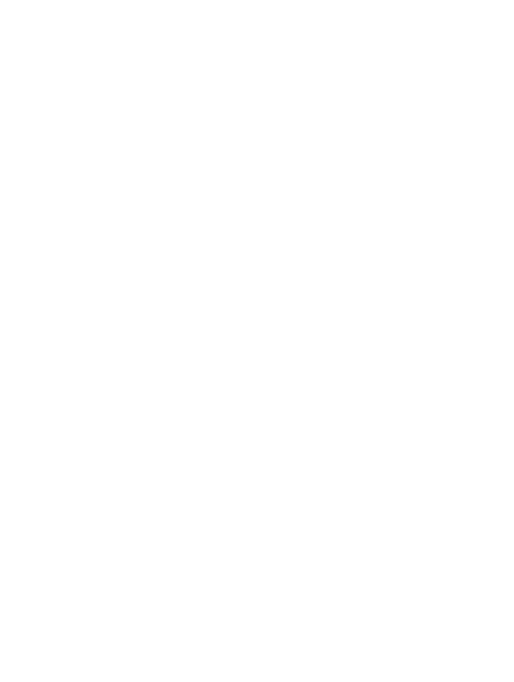 Future Faces - 1000
These four acronyms represent the primary corporate occupants in ACP.
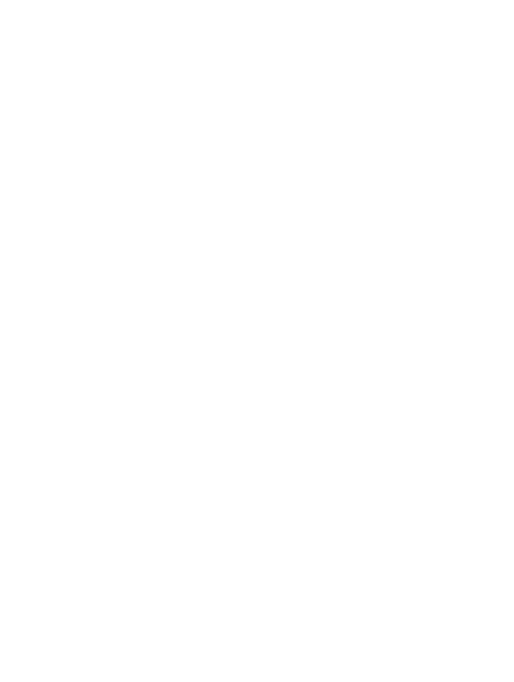 Around ACP - 200
When you slice a cone, or describe a planet's orbit, you can get this shape that appears in the address of ACP.
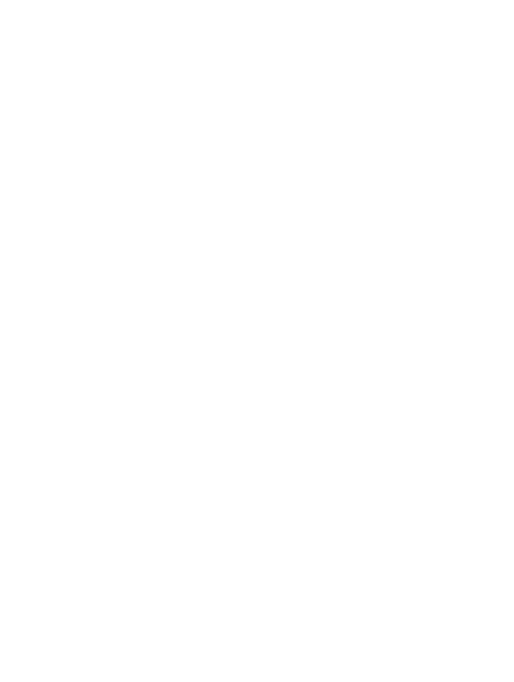 Around ACP - 400
These two societies are on the second floor, primarily dealing with student programs.
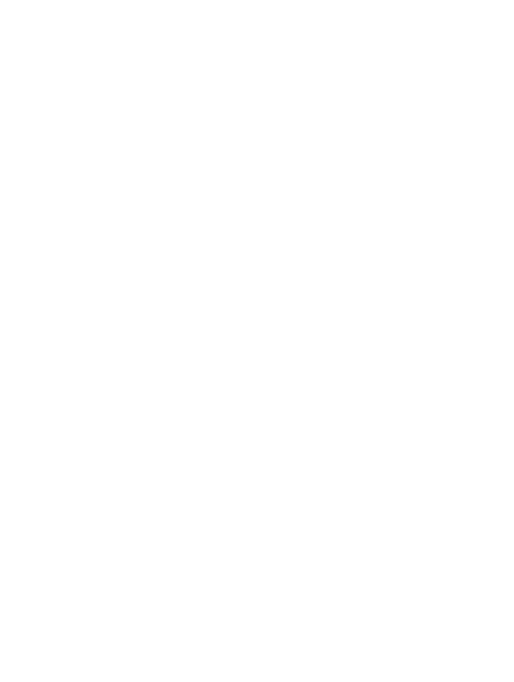 Around ACP - 600
During the World Year of Physics, this association prepared a time capsule that greets those entering their lobby.
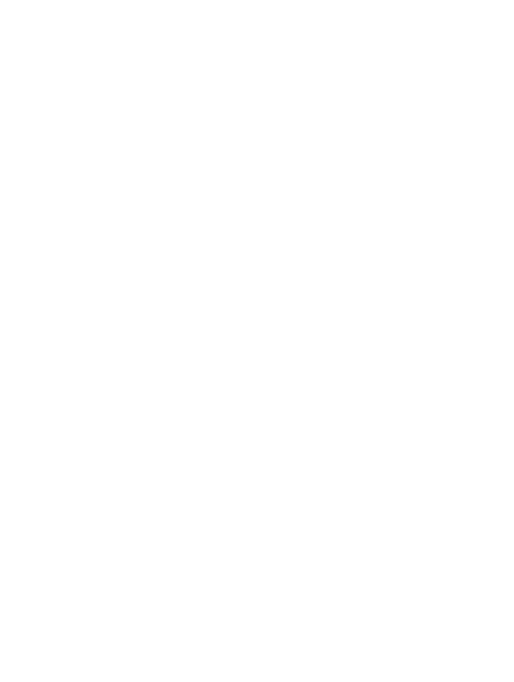 Around ACP - 800
She was a past President of AAPT, and now is Executive Officer of APS.
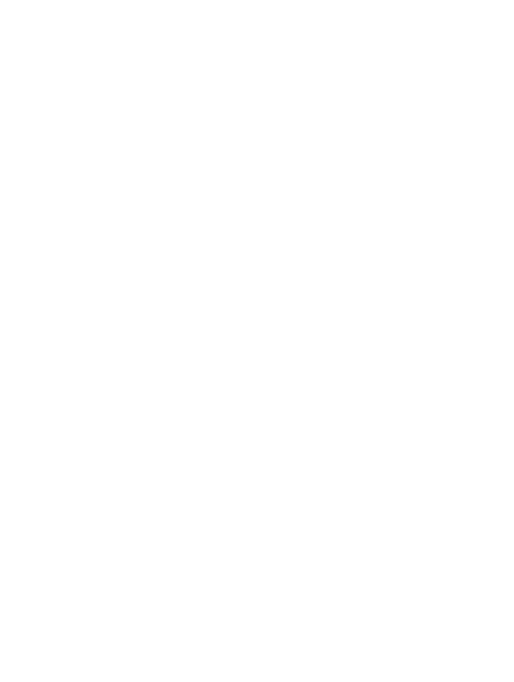 Around ACP - 1000
The helical toy used to demonstrate transverse and longitudinal waves.
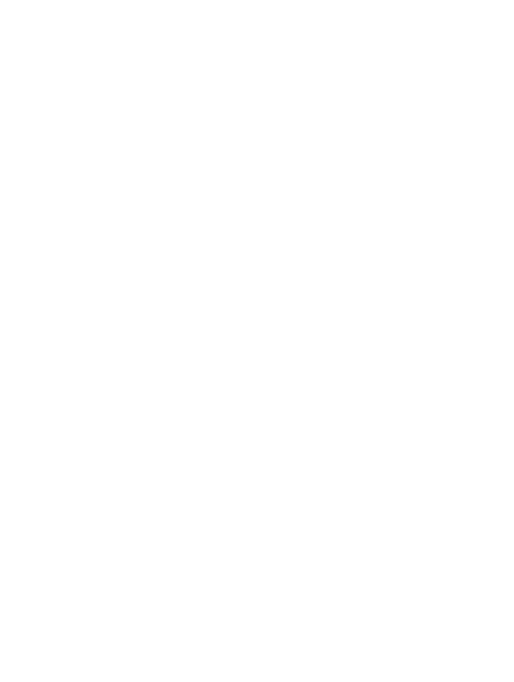 In the Lab - 200
The "machine" often used to measure "g" made from a pulley, string, and masses.
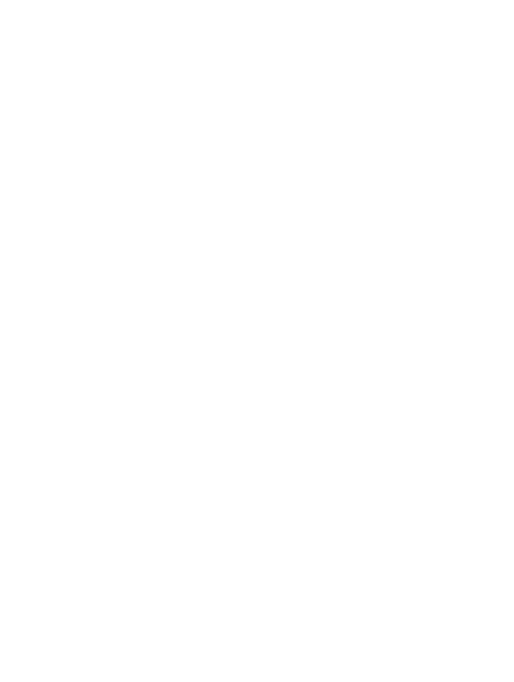 In the Lab - 400
This "scope" uses electron beams incident on a phosphor screen, like old-style boxy televisions.
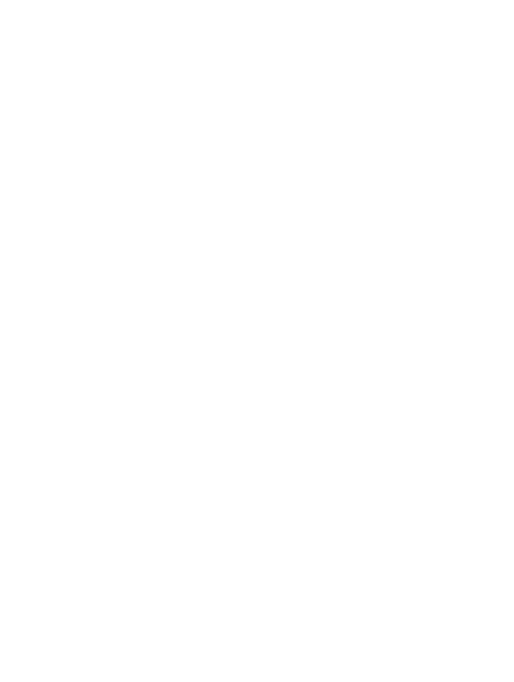 In the Lab - 600
The classic experiment where a ball is fired into a swing-like apparatus and conservation laws are used to get its initial speed.
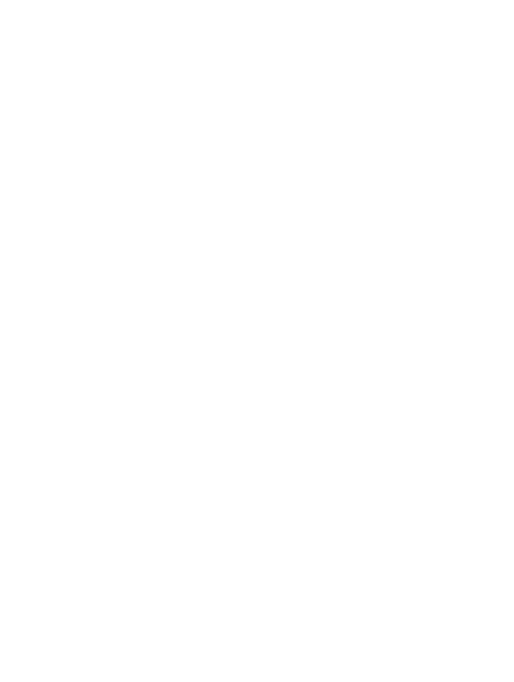 In the Lab - 800
While the original data analysis is now considered "slippery", this lab staple is often used to show that charge is quantized.
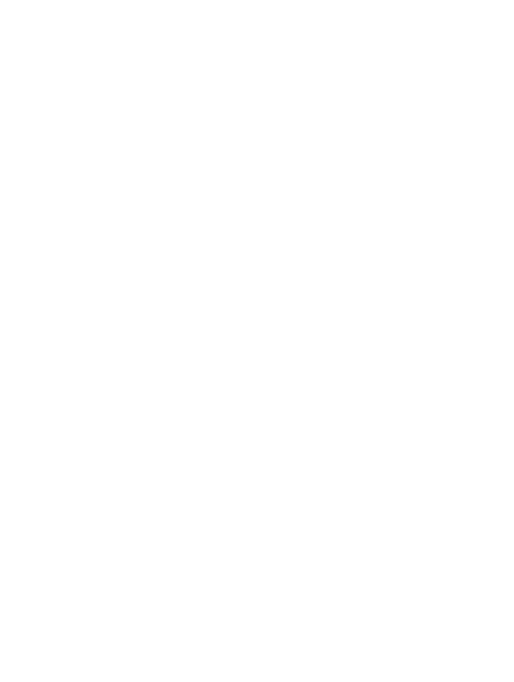 In the Lab - 1000
This fictional "beam" that moved people from one place to another in Star Trek now has a real-world equivalent -- using photons, not atoms yet.
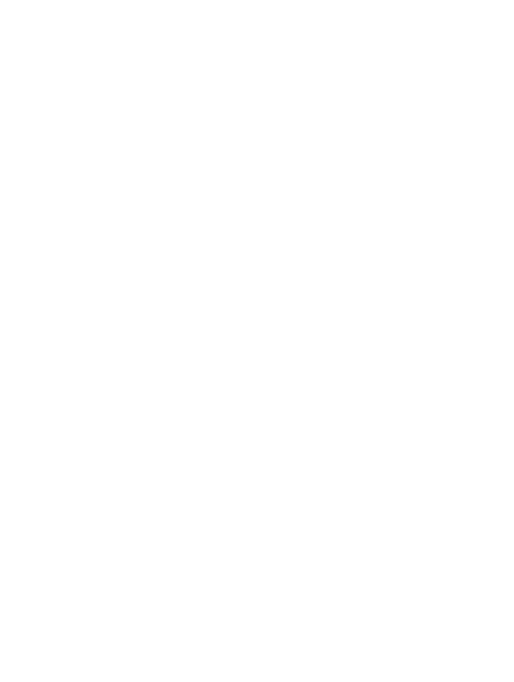 Sci-Fi to Real Life - 200
The P in PET scans, this anti-particle is used to study the sources of medical seizures in the body.
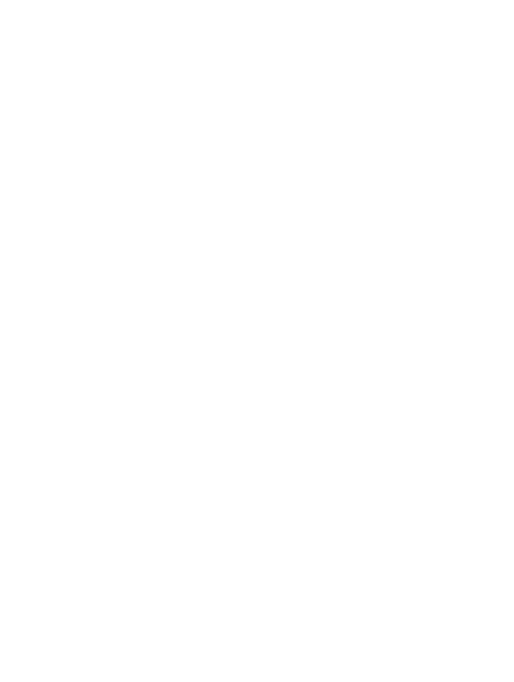 Sci-Fi to Real Life - 400
The S in LASER, this word describes a process that contrasts with "spontaneous" emission of light, producing monochromatic rays.
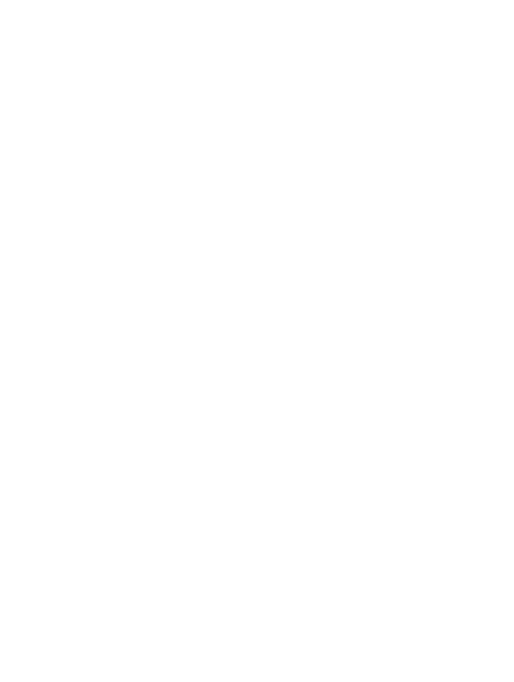 Sci-Fi to Real Life - 600
Philo T. Farnsworth is often credited with this invention, in which images are transmitted via electromagnetic radiation.
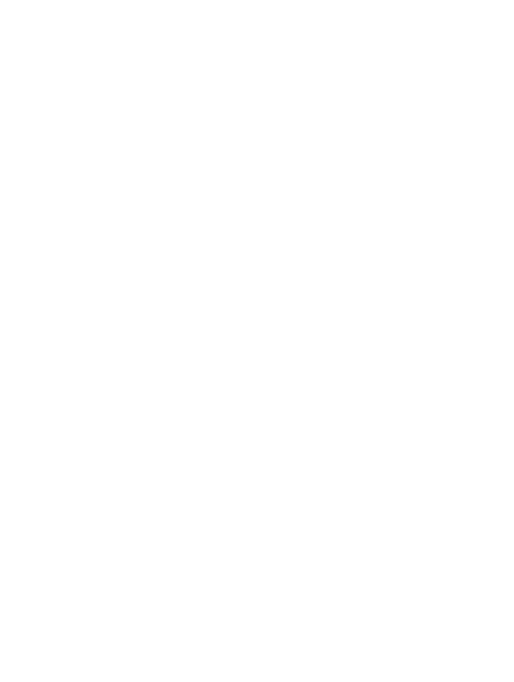 Sci-Fi to Real Life - 800
True to the sound of her name, she taught everyone "how" to slow light down to bicycle speeds in 1998.
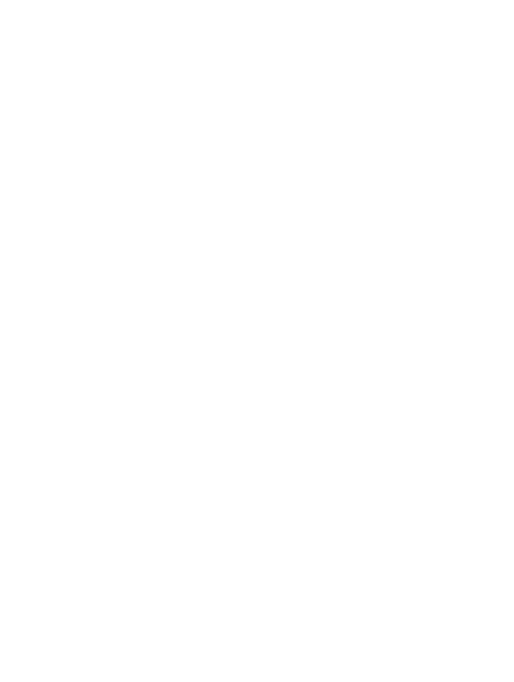 Sci-Fi to Real Life - 1000
DAILY DOUBLE
Make your wager now…